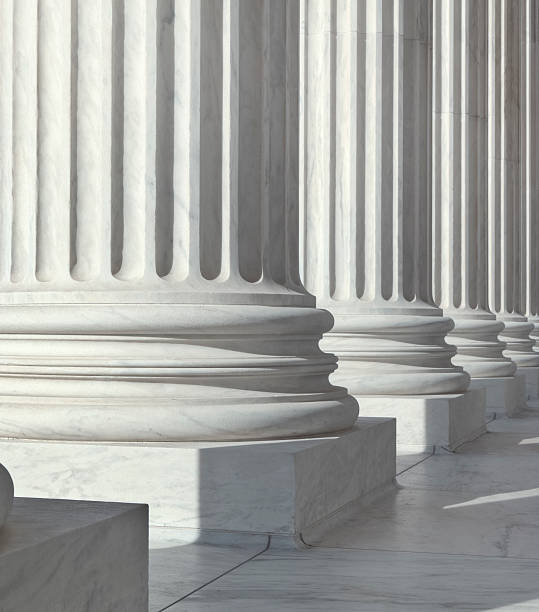 CORE® Champion 
Achievement Program
Presented by: Kelly Hutton and Rick Pierce
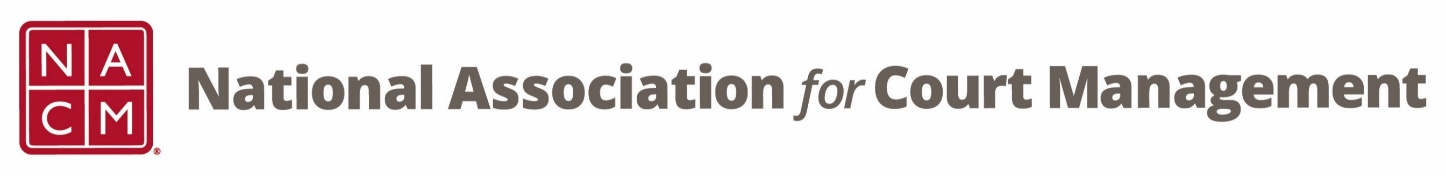 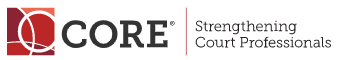 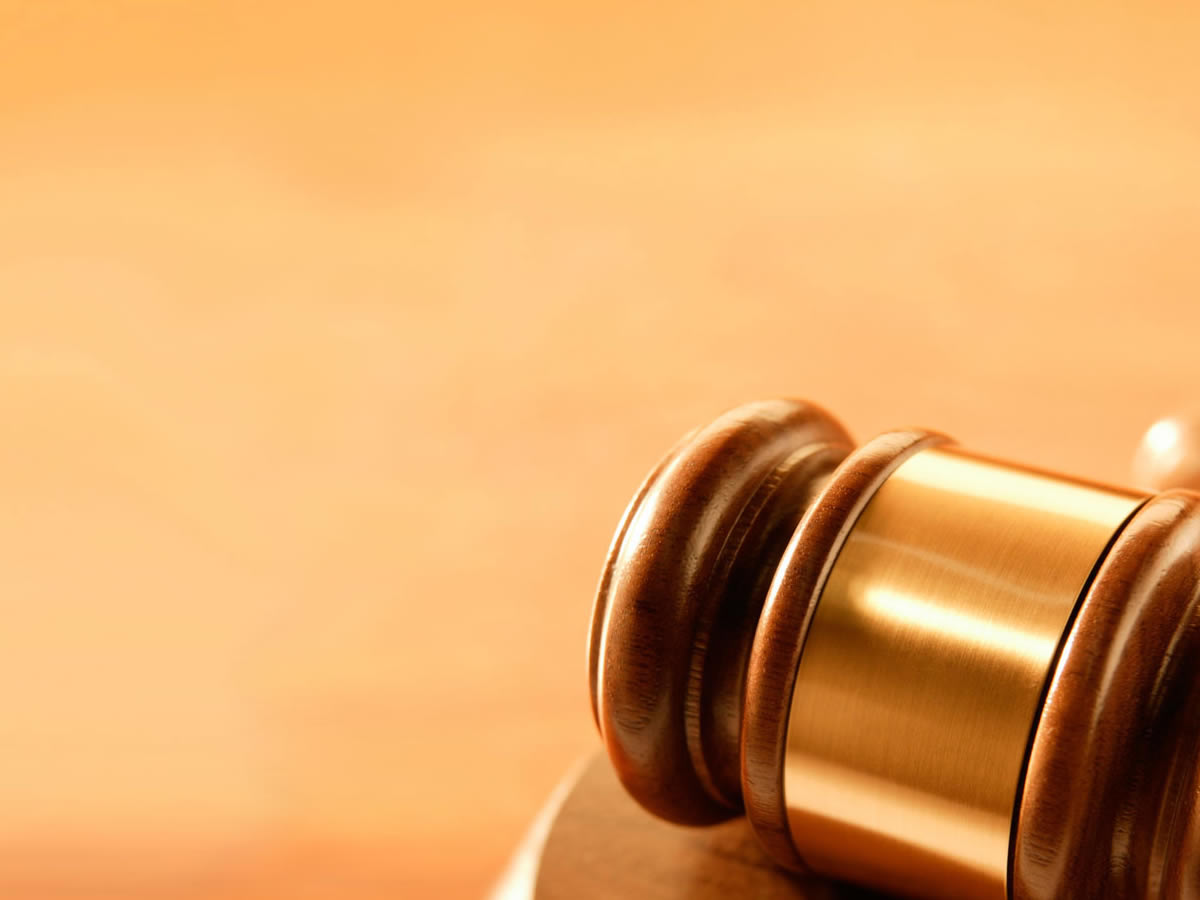 Purpose of CORE® Champion Program:
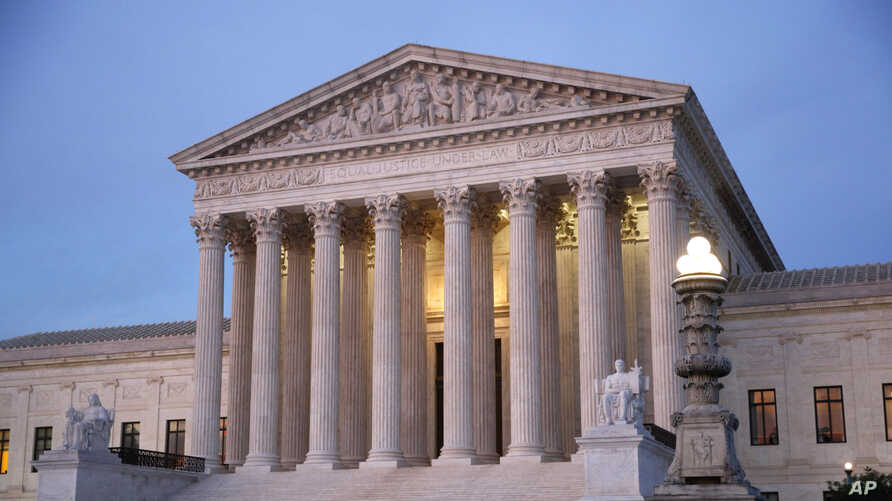 What is the CORE©?
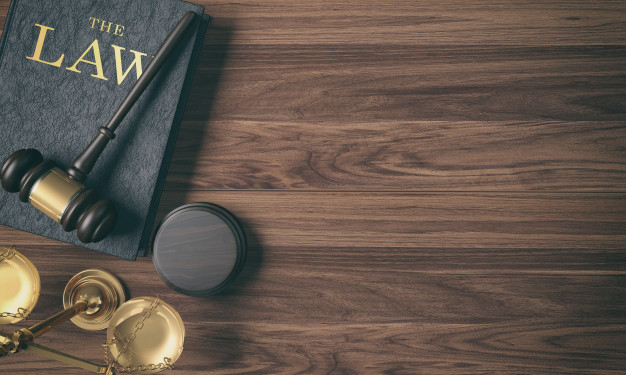 Application and Approval of Courses and Webinars:
OR
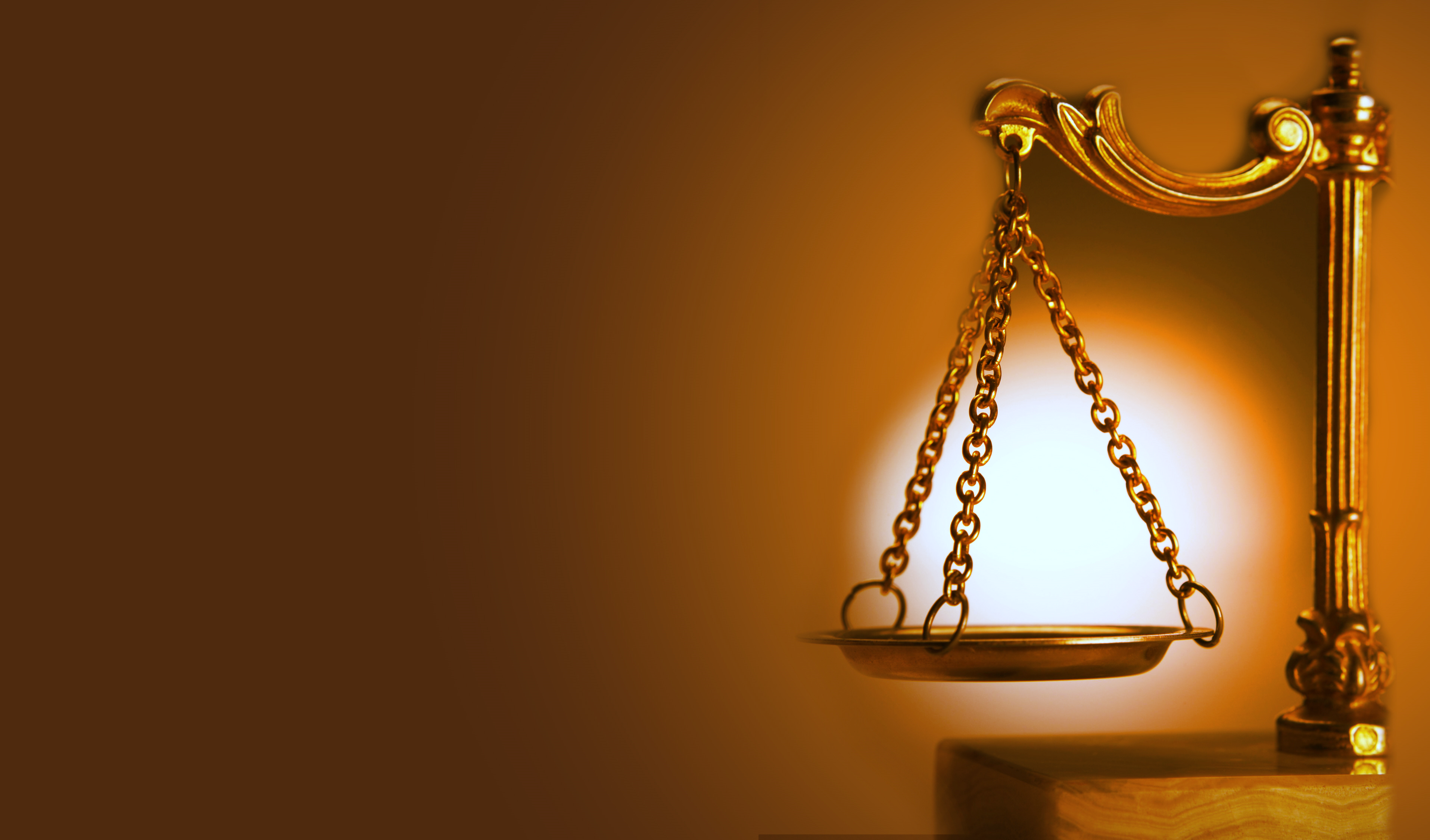 Overview
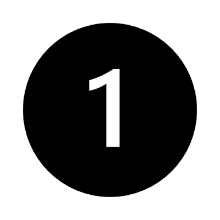 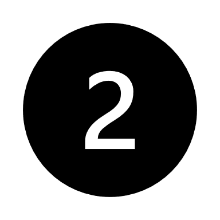 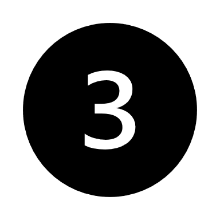 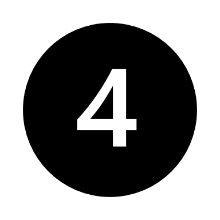 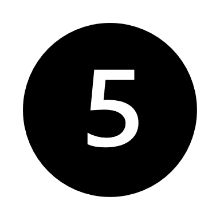 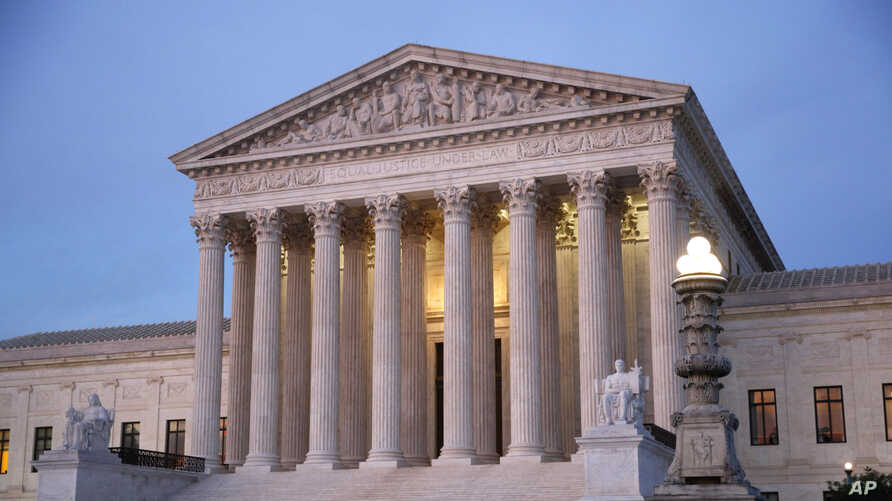 Achievement Levels?
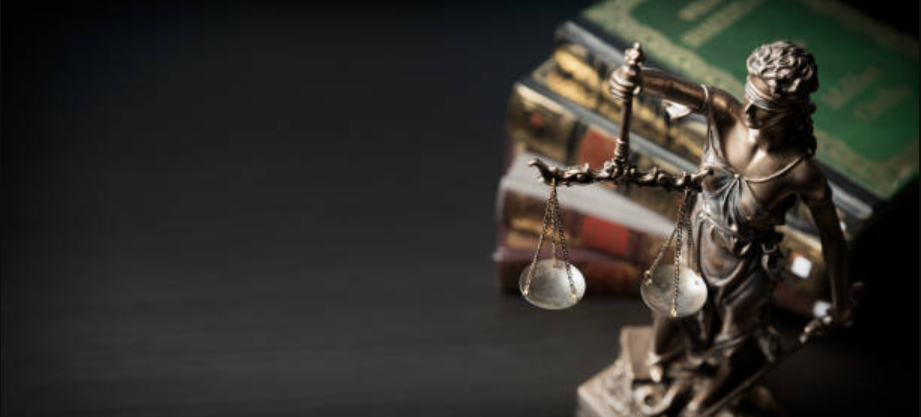 CORE® Champion Achievement Award
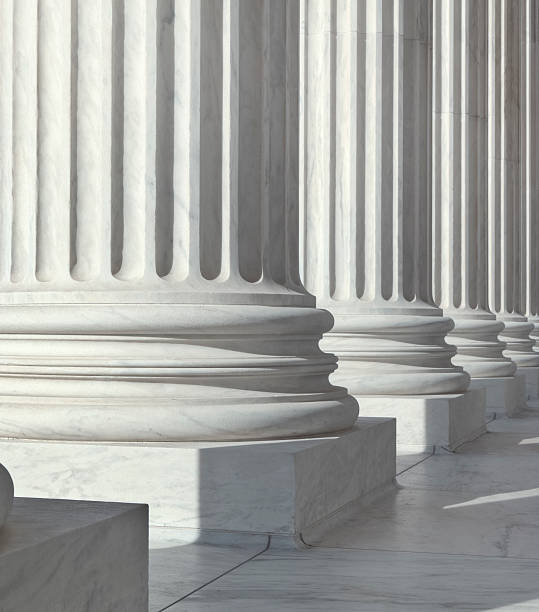